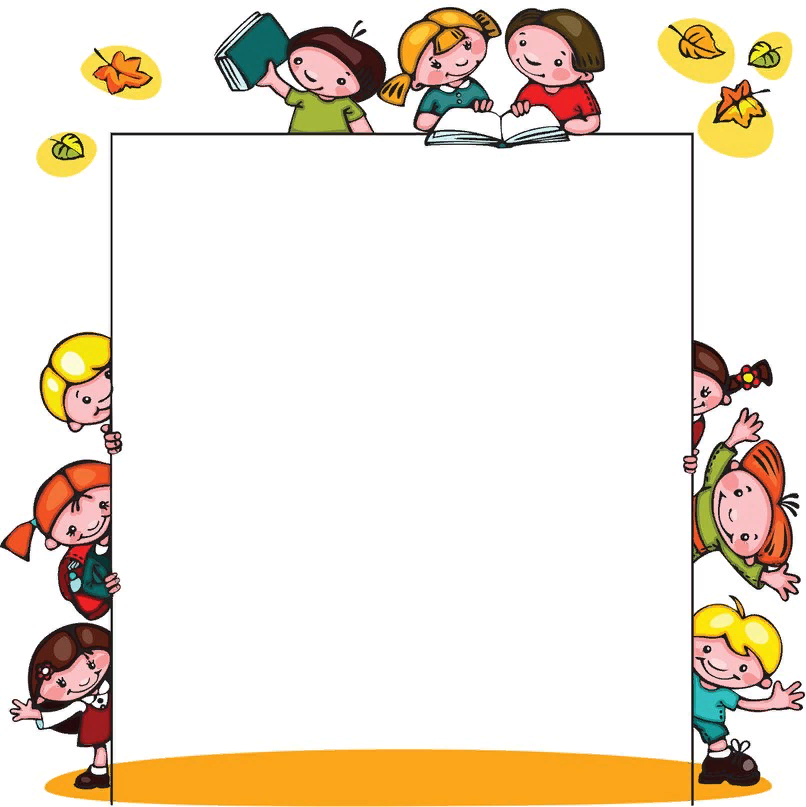 Визитка
 подготовительной группы
МБДОУ детского сада № 62
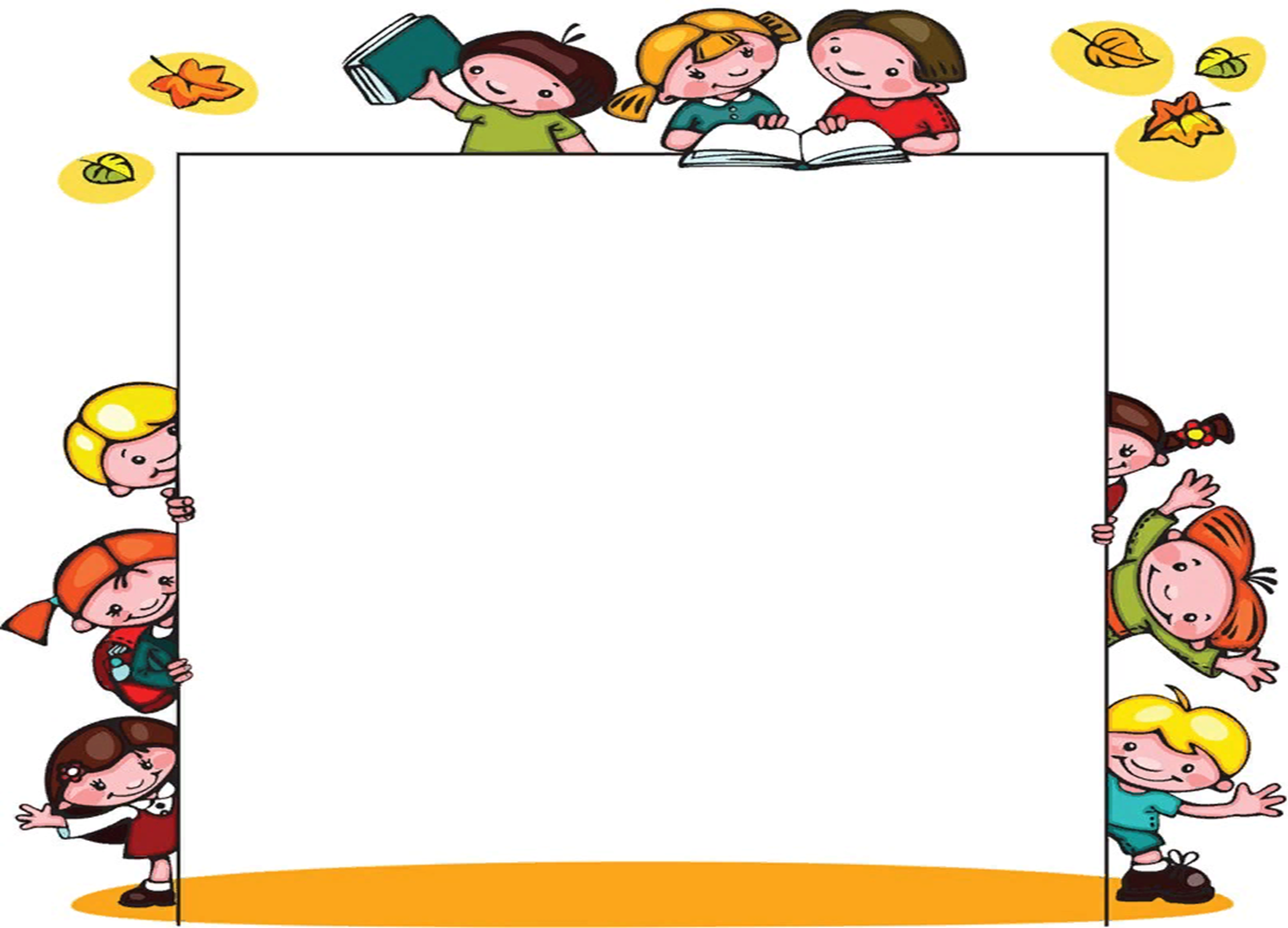 Визитка включает в себя следующие разделы:- информация о педагогах,- состав группы,- режим дня,- данные о программе образовательного процесса,- сетка  НОД- РППС
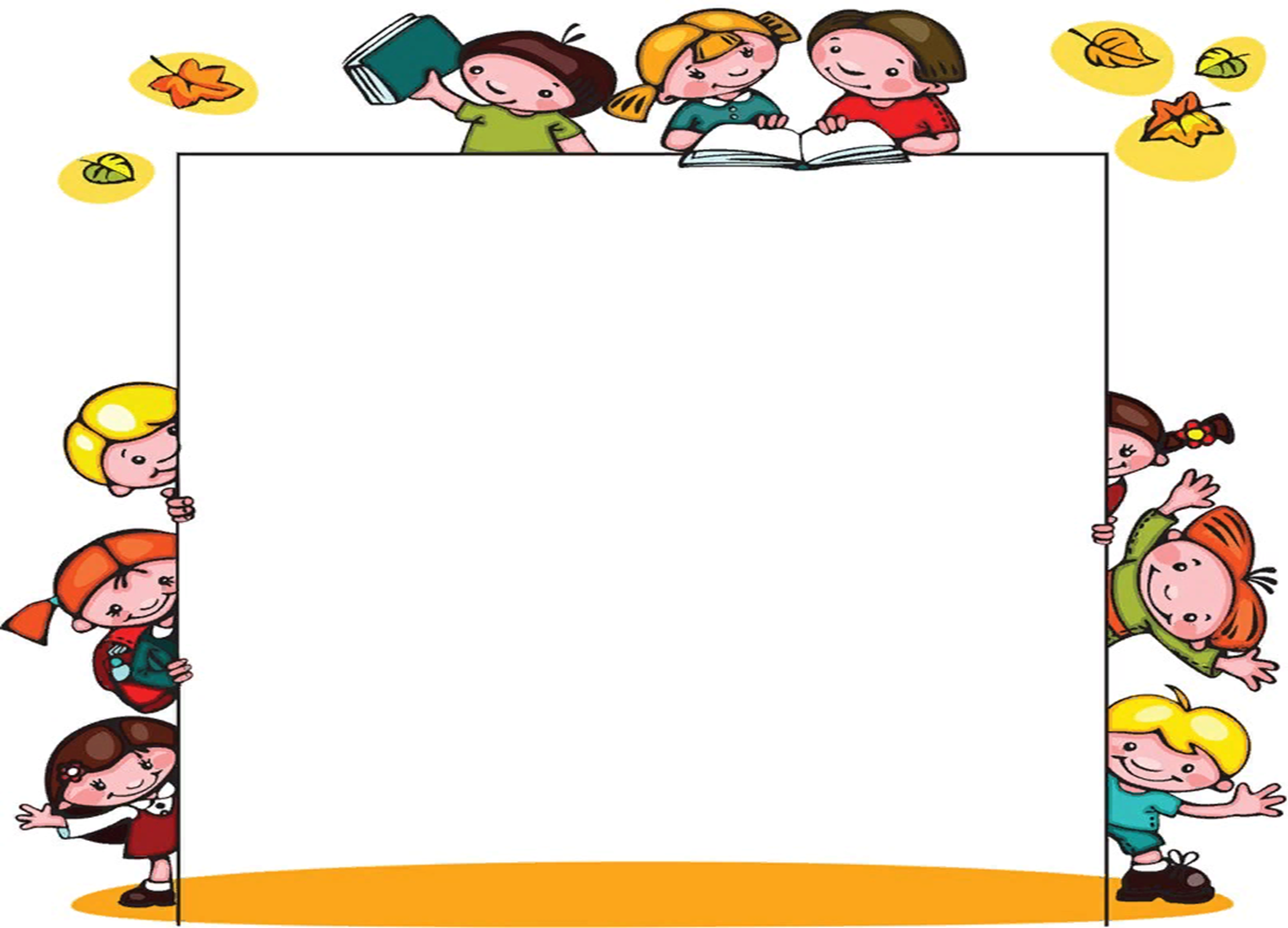 Педагоги
Воспитатель
первой квалификационной категории
Колегова Ольга Николаевна
Воспитатели
квалификационной категории

Помощник воспитателя
Гасымова Гахира Шамсаддиновна
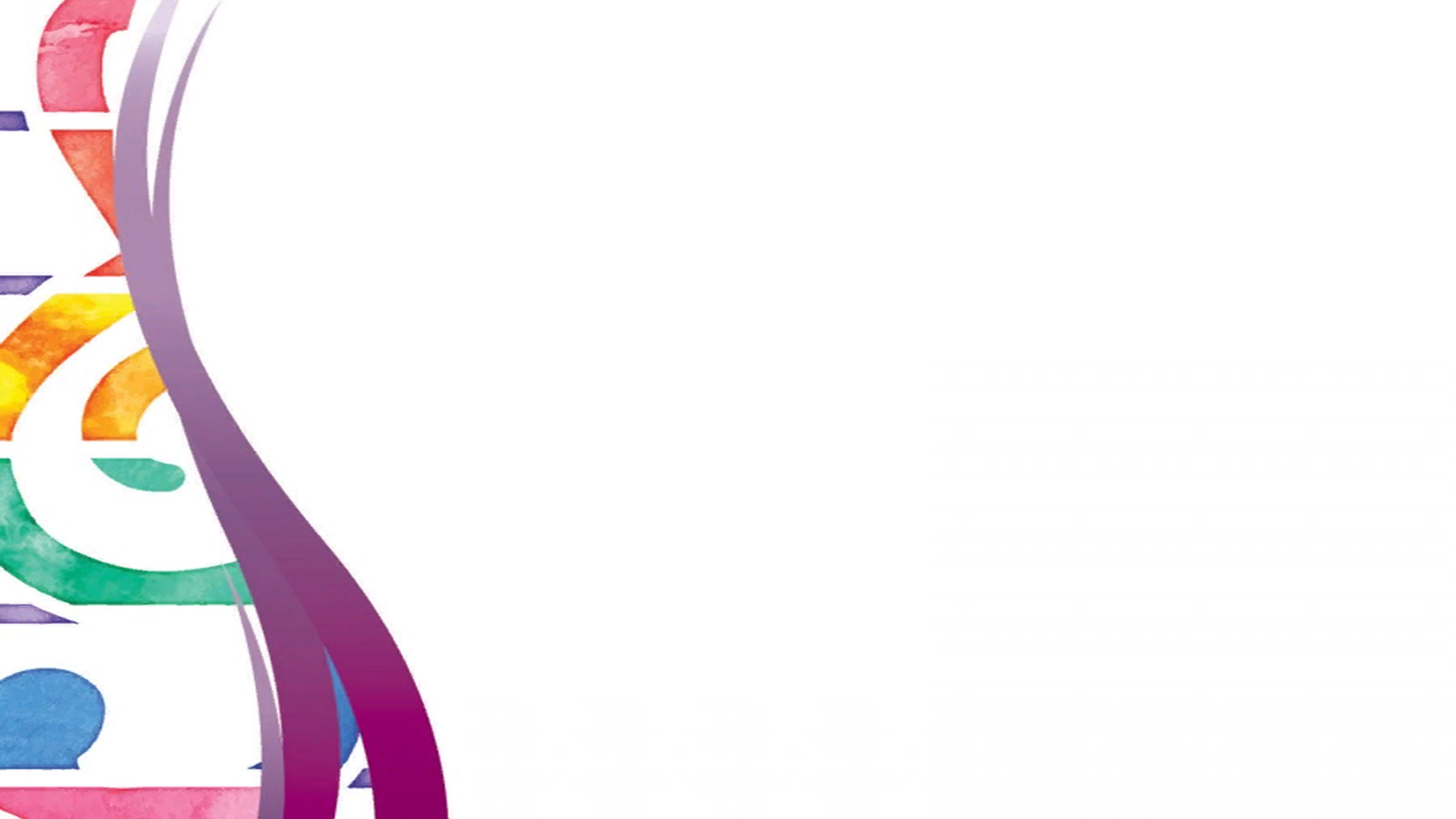 Группу посещают  27 человек; из них  5 мальчиков и  22 девочки
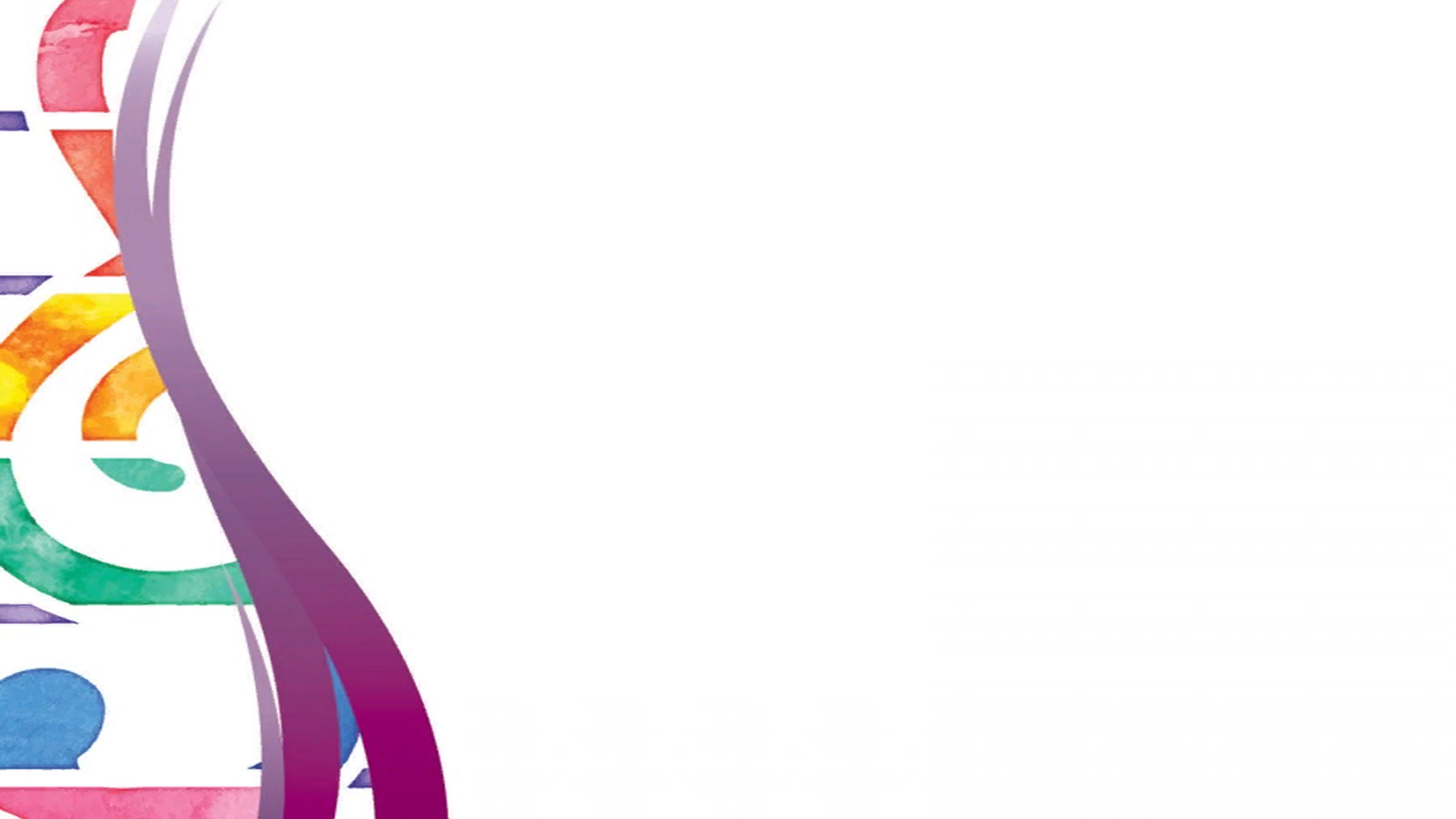 Режим дня
Организуется в соответствии СанПин 2.4.1.3049-13 ,Режим дня соответствует возрастным особенностям детей и способствует их гармоничному развитию
Режим дня в нашем дошкольном учреждении соответствует всем  основным требованиям:
             -  рекомендуемая продолжительность ежедневных прогулок составляет 3-4 часа. Прогулки  
                организуются 2 раза в день (в первую половину и   во вторую   половину дня - перед уходом      
                 детей домой); при температуре ниже минус 15 С и скорости ветра более 7 м/с продолжительность п
               прогулки рекомендуется сокращать;
             - общая продолжительность дневного сна 2-2,5 часа, перед сном не рекомендуется проведение 
                   подвижных эмоциональных игр, закаливающих процедур; во время сна присутствие воспитателя  
                              или его помощник в спальне обязательно;
                                   - на самостоятельную деятельность детей 3-7 лет (игры, подготовка к НОД, личная 
                                       гигиена) в режиме дня  должно отводиться не менее 3-4 часов.
                                           Для детей от 6-7 лет НОД не должна превышать 1,5 часа  в день, длительность        
                                                одного  занятия не более 30 минут.
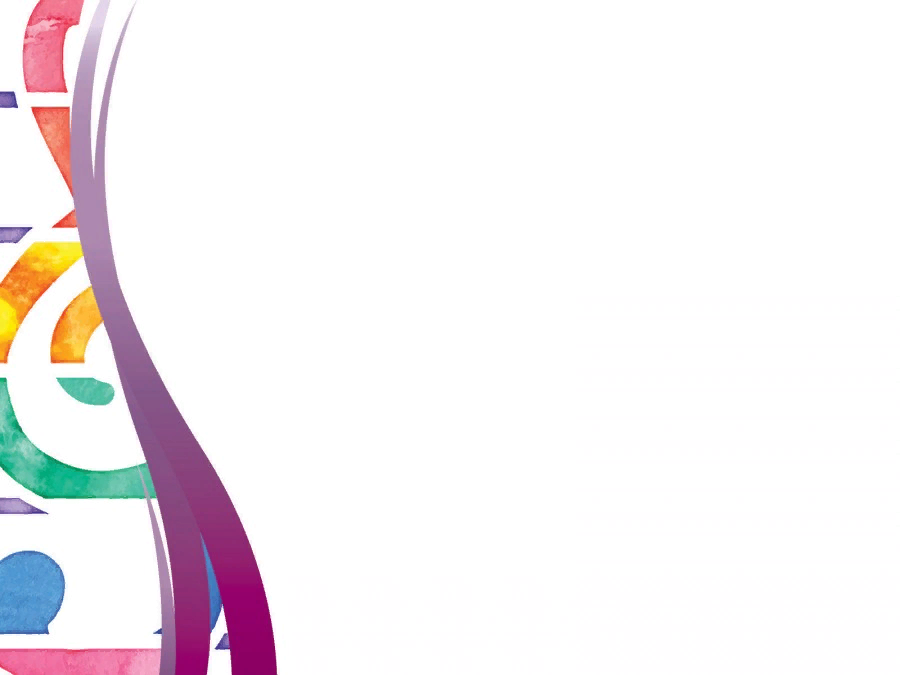 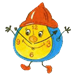 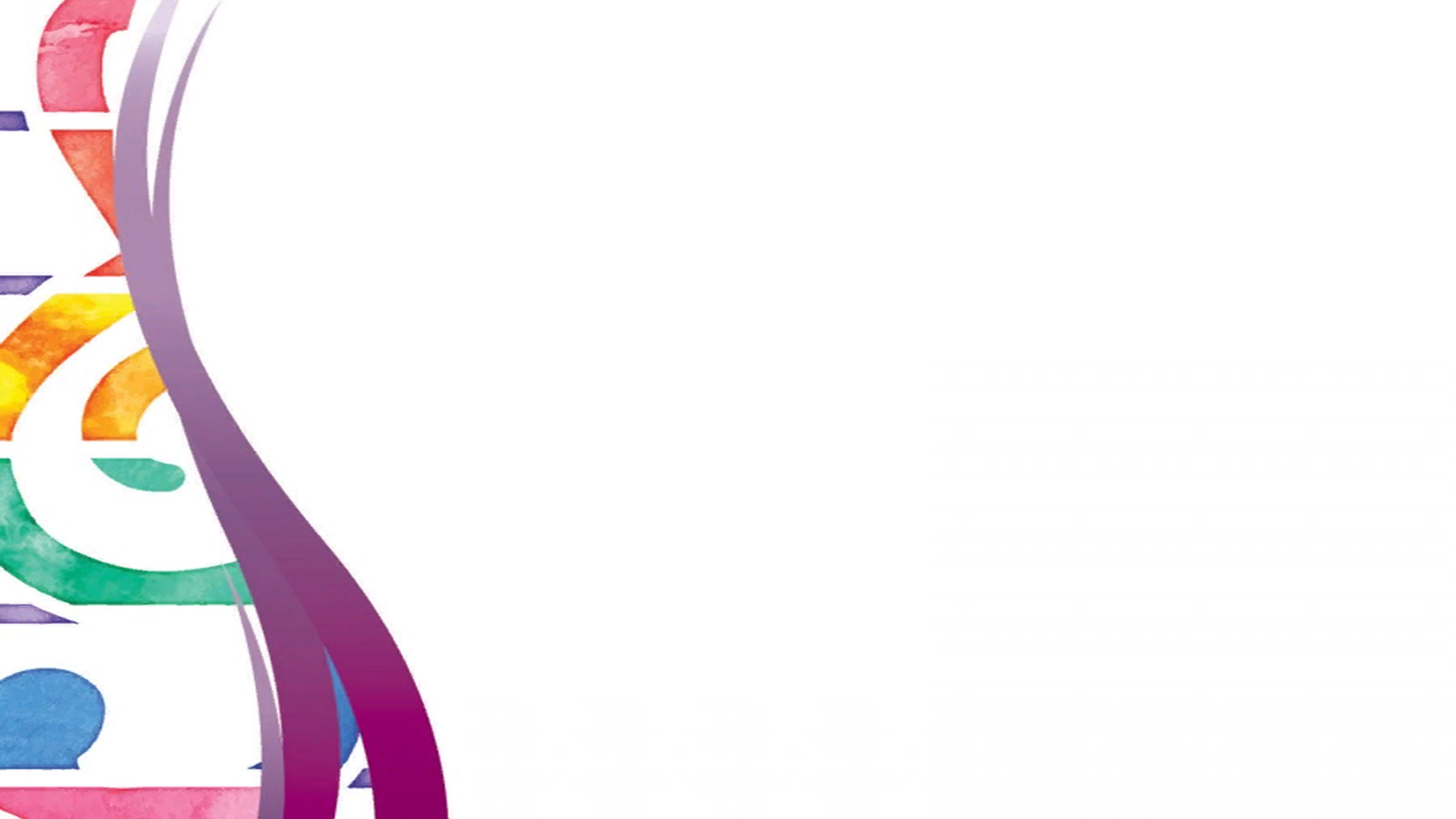 Сетка НОД в старшей группе
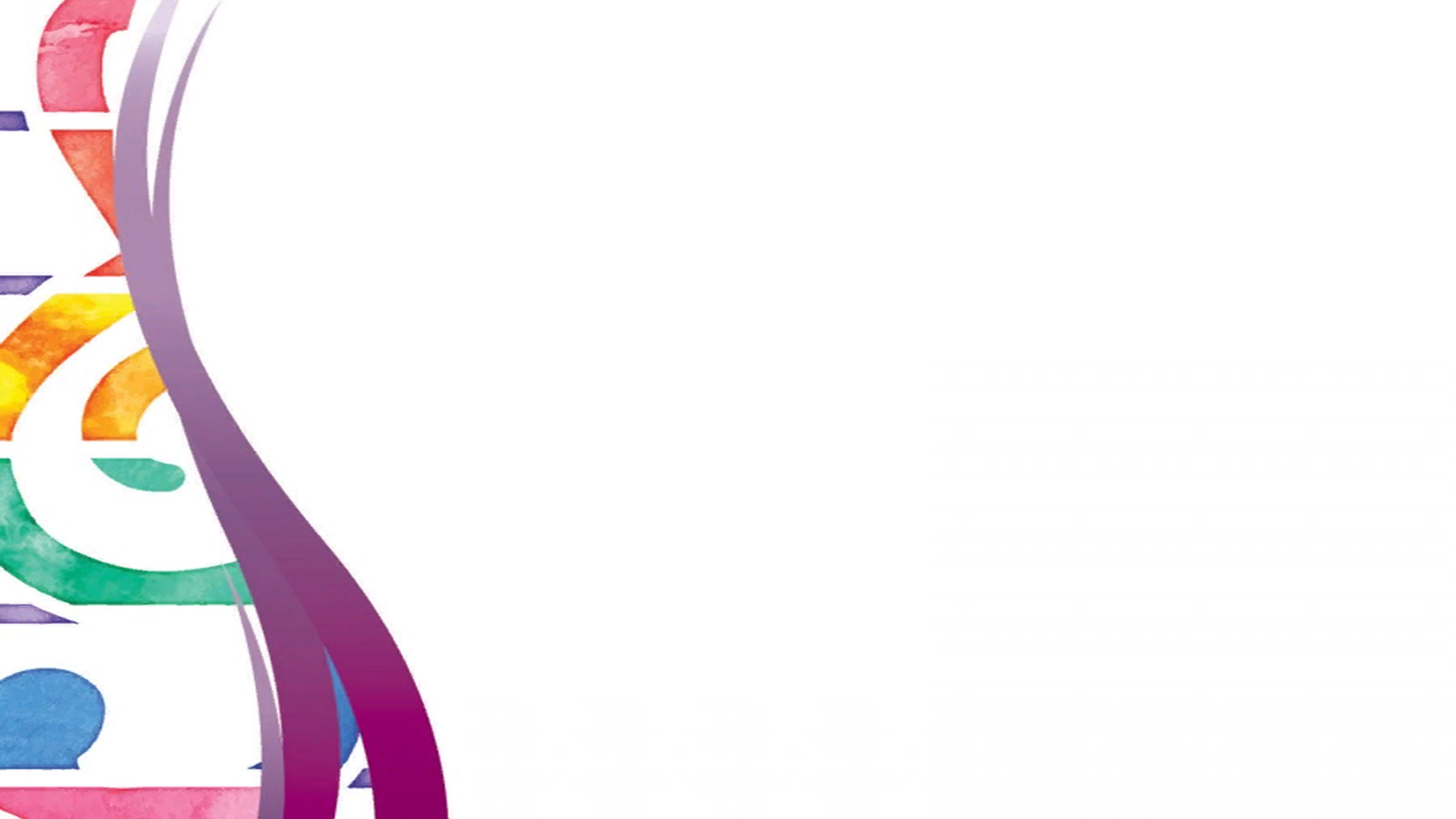 РППС  подготовительной  группы
  При создании развивающей предметно - пространственной среды    группы учтены требования Федерального государственного образовательного стандарта дошкольного образования, которые должны обеспечивать    полноценное развитие личности детей во всех основных образовательных областях, а именно: в сферах социально-коммуникативного, познавательного, речевого, художественно-эстетического и физического развития личности детей на фоне их эмоционального благополучия и положительного отношения к миру, к себе и к другим людям, а также требования инновационной программы «От рождения до школы» Н.Е. Веракса.
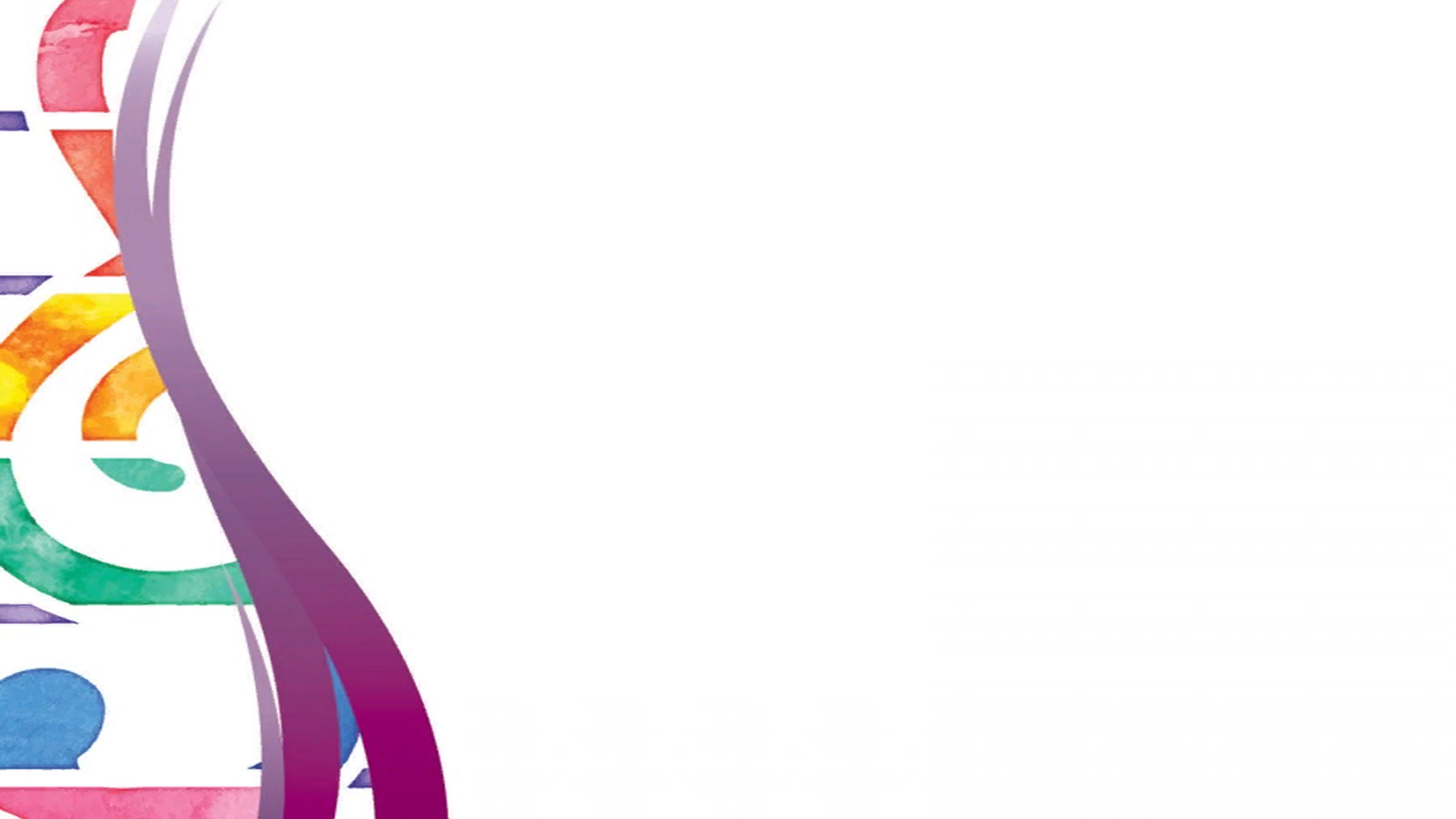 Нормативно - правовая и методическая база построения 
развивающей предметно - пространственной среды группы
Конституция Российской Федерации от 25 декабря 1993 года   с изменениями от 30 декабря 2008 года.
  Федеральный закон Российской Федерации от 29 декабря 2012 года № 273-ФЗ  «Об образовании в Российской Федерации».
 Федеральный закон «О внесении изменений в отдельные законодательные акты Российской  Федерации в связи с принятием              
Федерального  закона  “Об образовании в Российской Федерации №  185 от 02 июля 2013 года. 
Приказ Министерства образования и науки Российской Федерации  «Об утверждении Федерального государственного образовательного  стандарта дошкольного образования» № 155 от 17 октября 2013 года.
Конвенция о правах ребенка.
В.А. Петровский,  Л.П. Стрелкова "Концепция построения развивающей среды для организации жизни детей и взрослых в детском саду".
От рождения до школы: Инновационная программа дошкольного образования / Н.Е. Веракса 2020
Сан Пин 2.4.1.3049-13 "Санитарно-эпидемиологические требования к устройству, содержанию и организации режима работы дошкольных образовательных организаций«
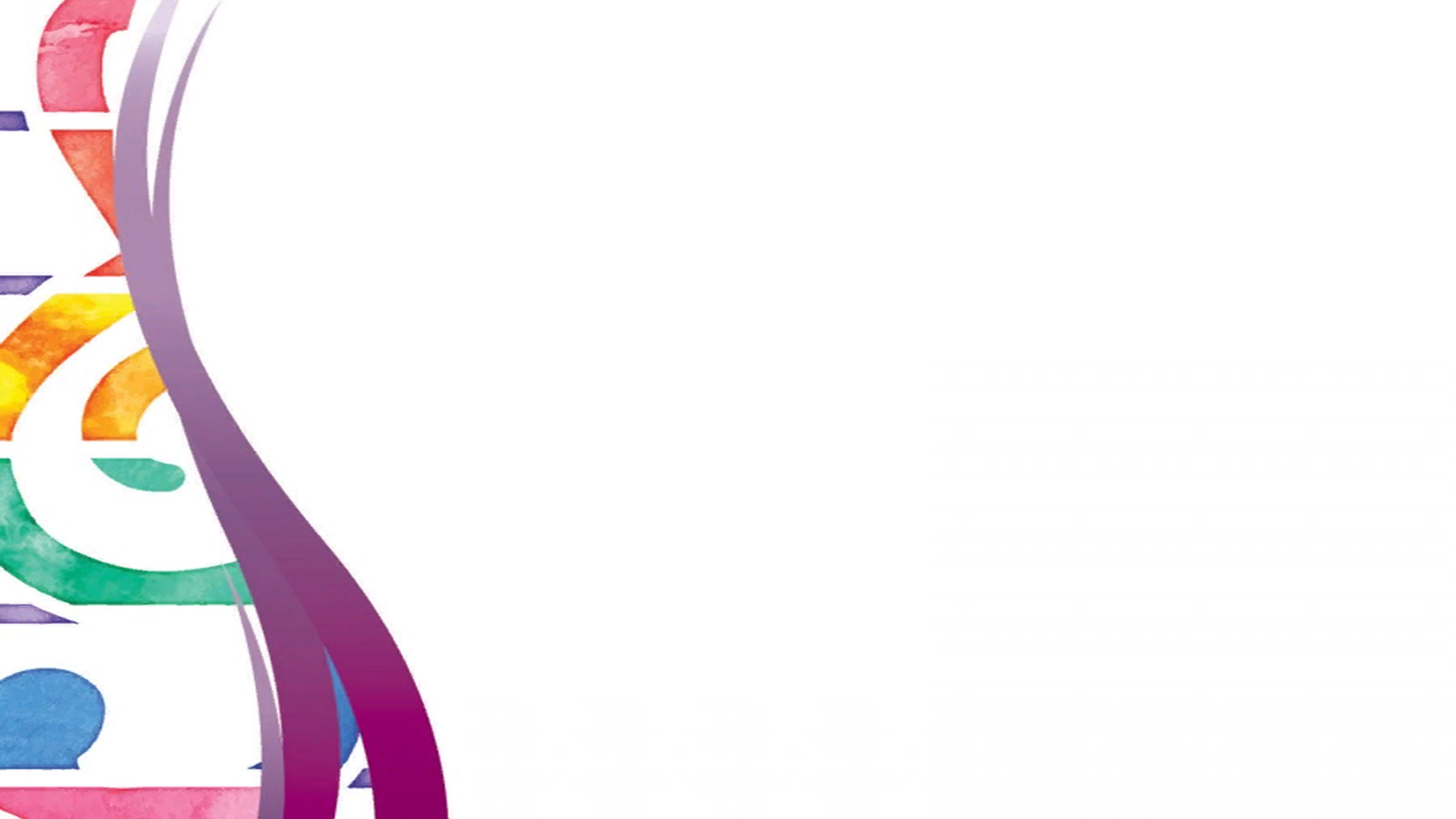 Познавательное развитие
В него входят:
центр познания 
центр краеведения
-  центр экспериментирования
-  центр естествознания
центр математики
центр  конструирования
центр настольных игр
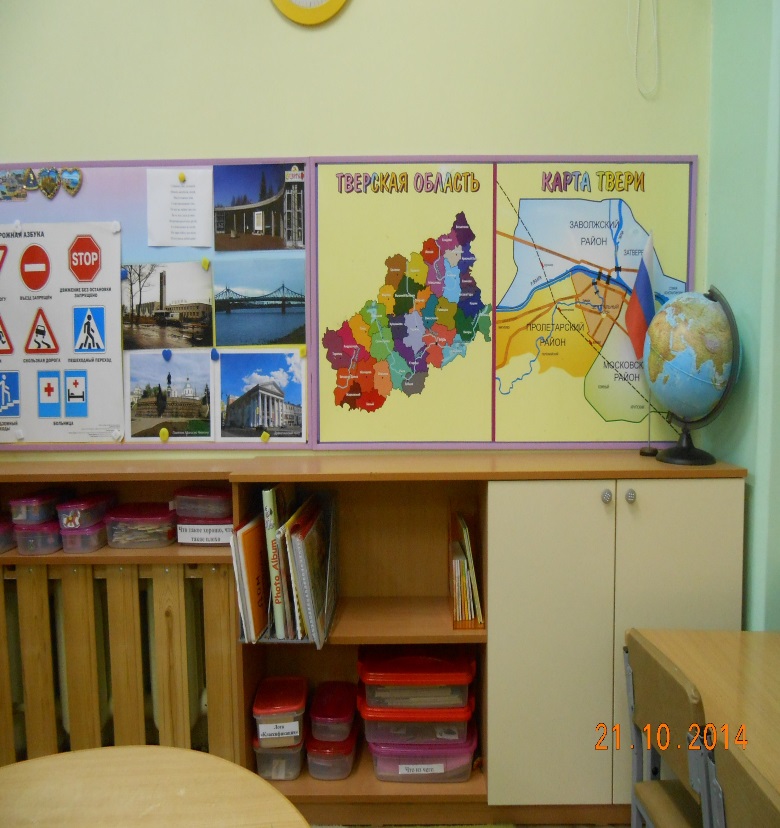 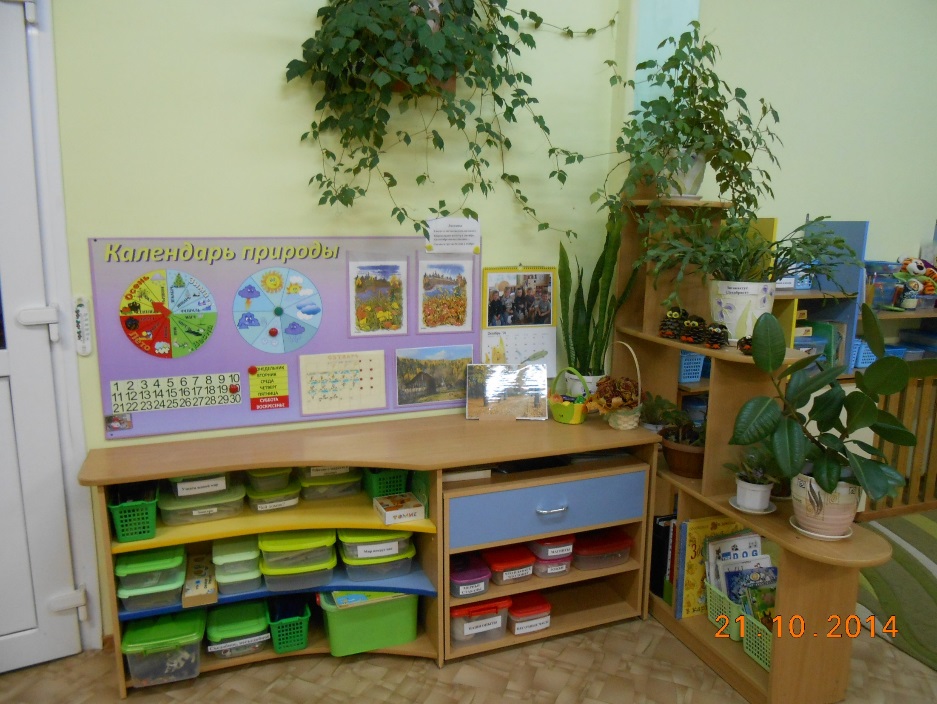 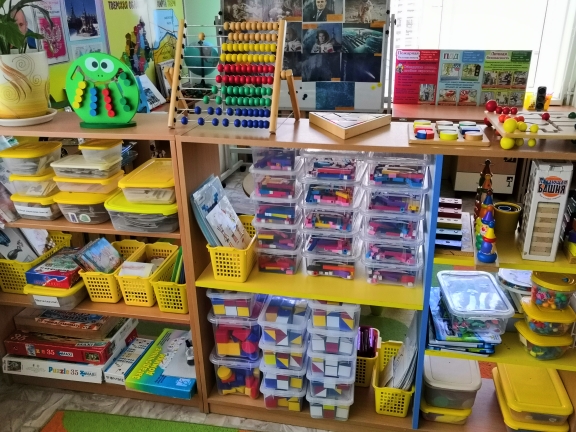 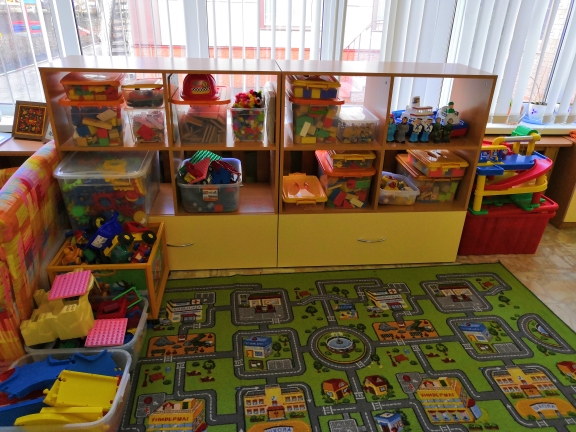 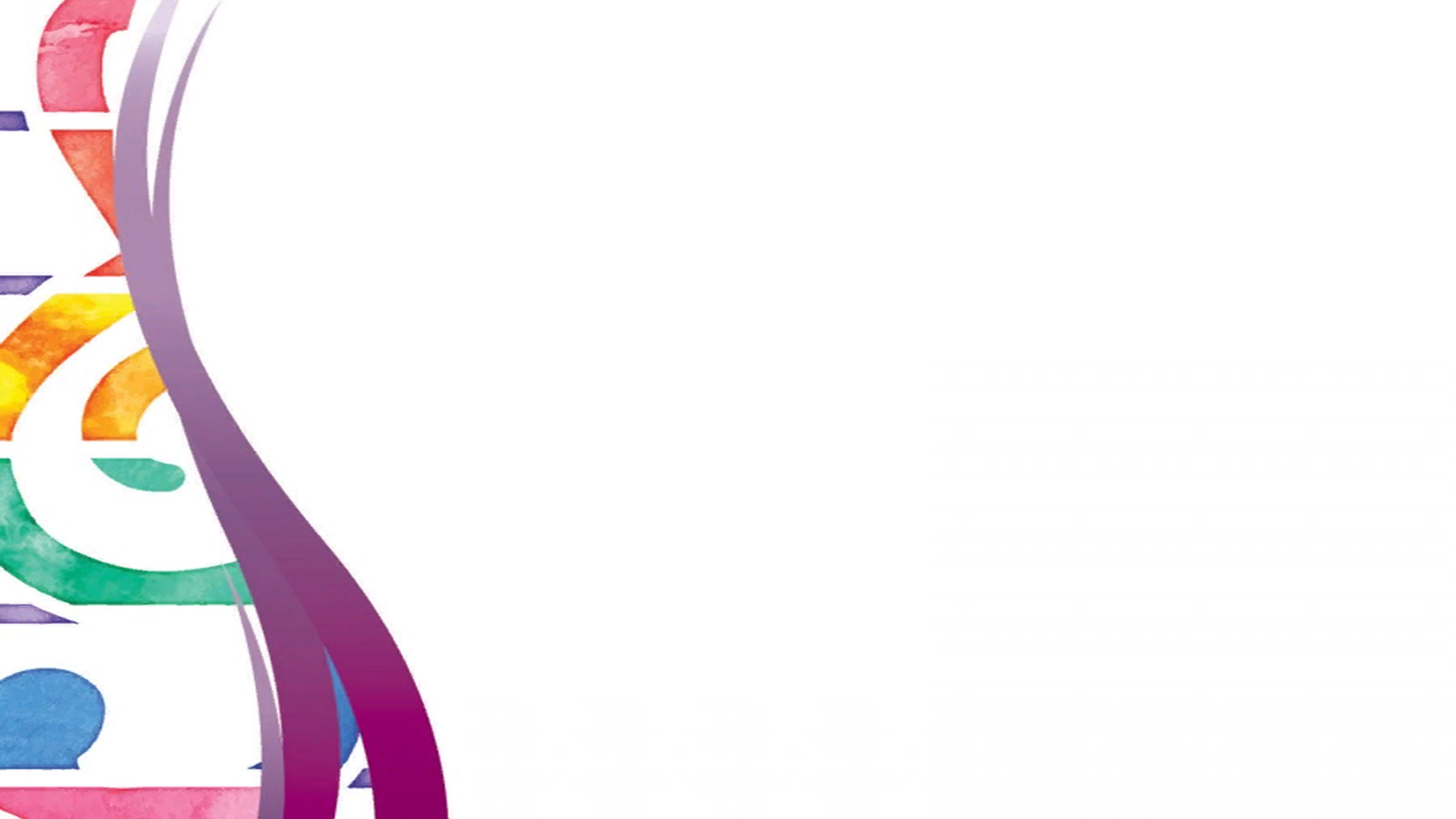 Речевое развитие
В него входят:
центр речевого развития
центр книги
-центр театрализованной деятельности
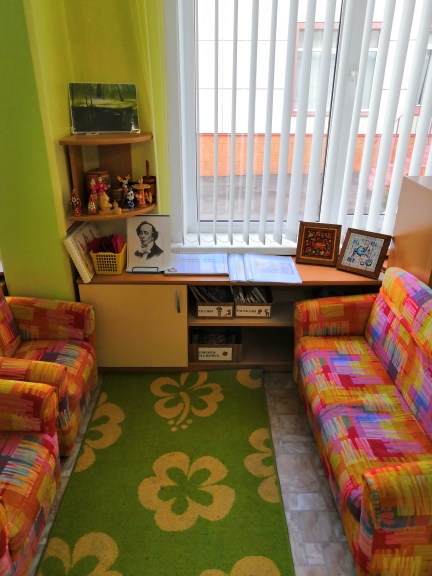 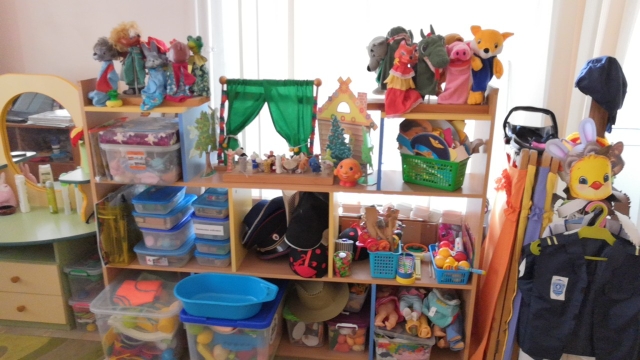 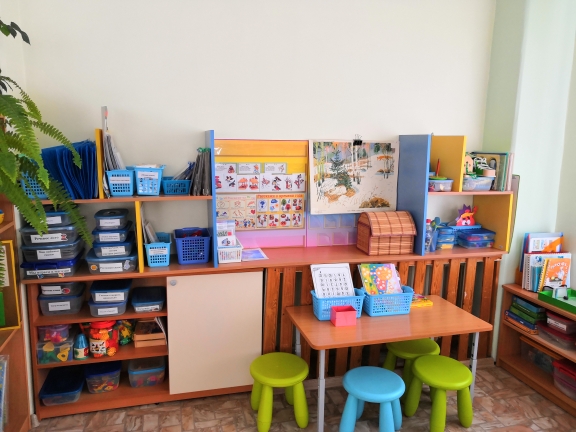 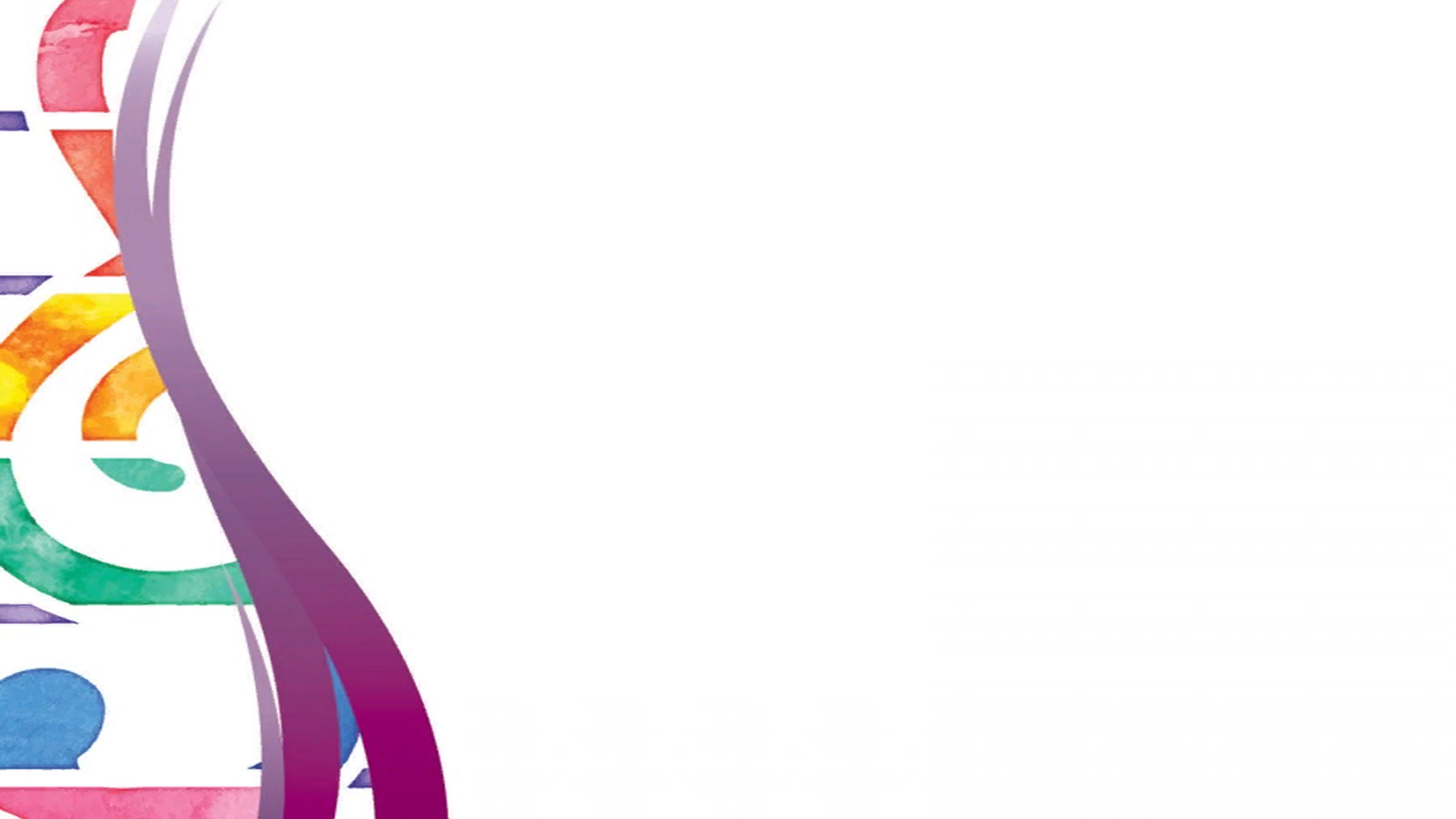 Художественно – эстетическое развитие
В него входят:
центр музыкального развития
центр продуктивной деятельности (где собраны материалы для рисования, лепки, аппликации)
- «Полочка красоты» в центре книги
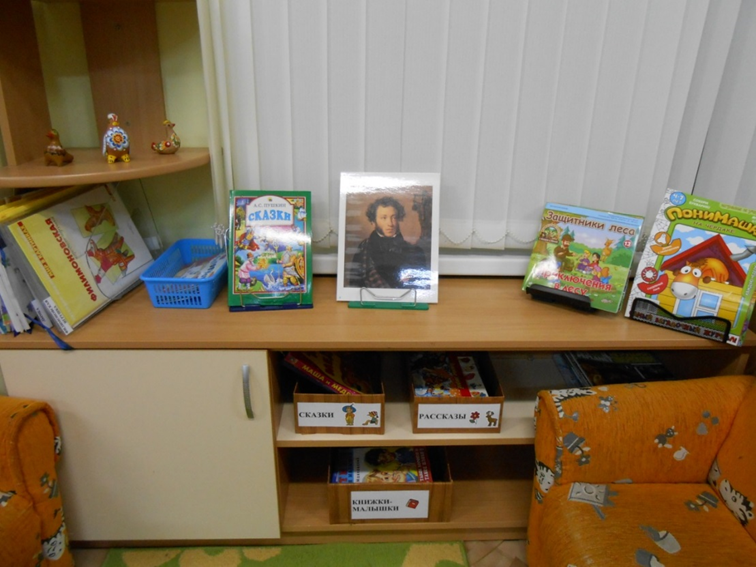 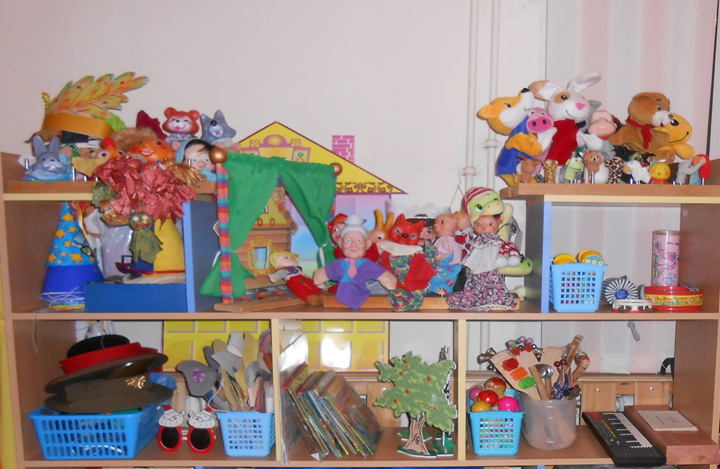 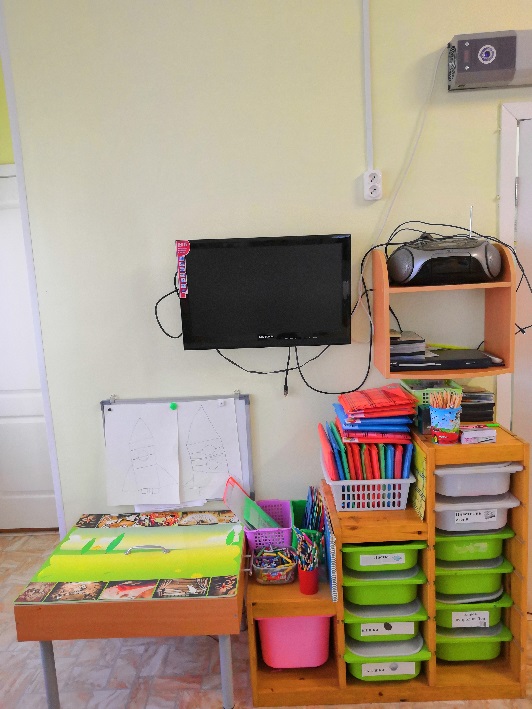 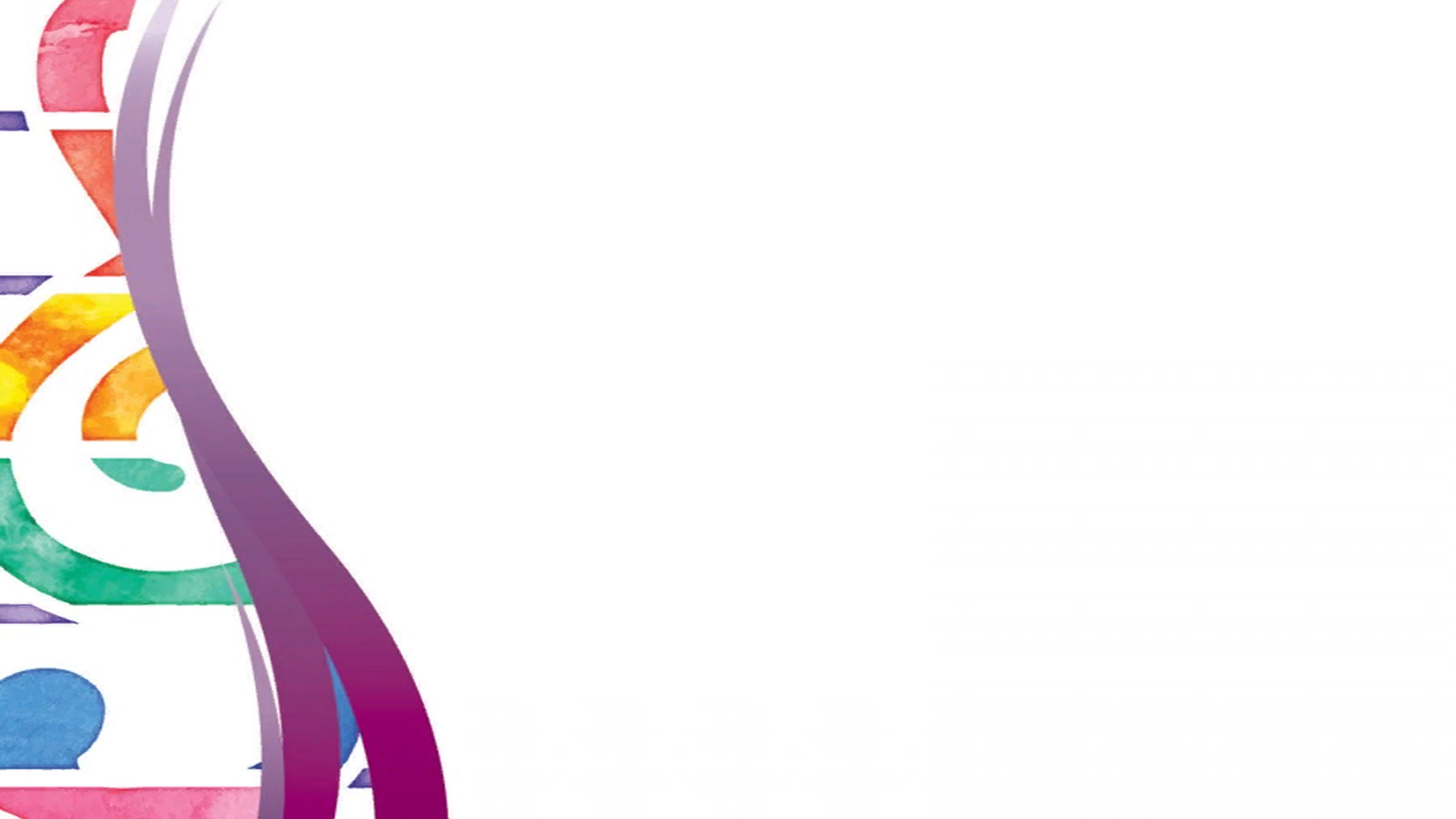 Физическое развитие
Центр физического развития
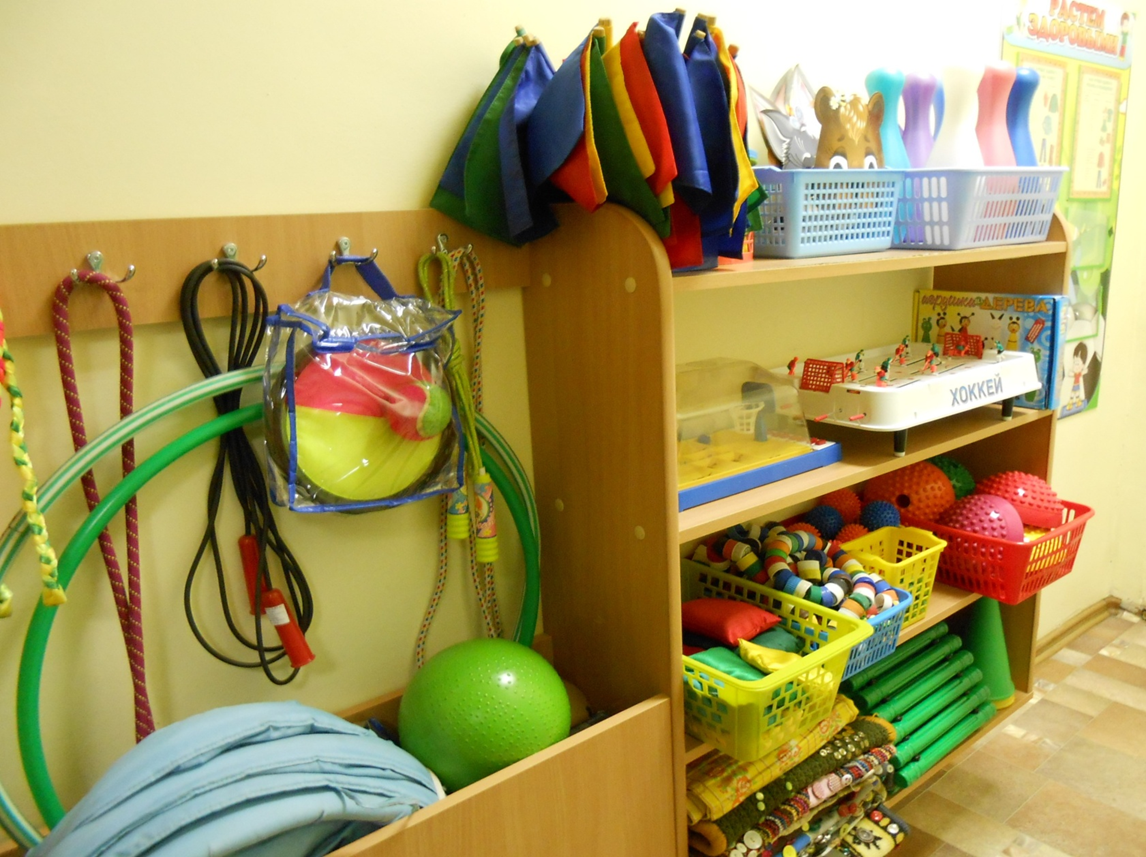 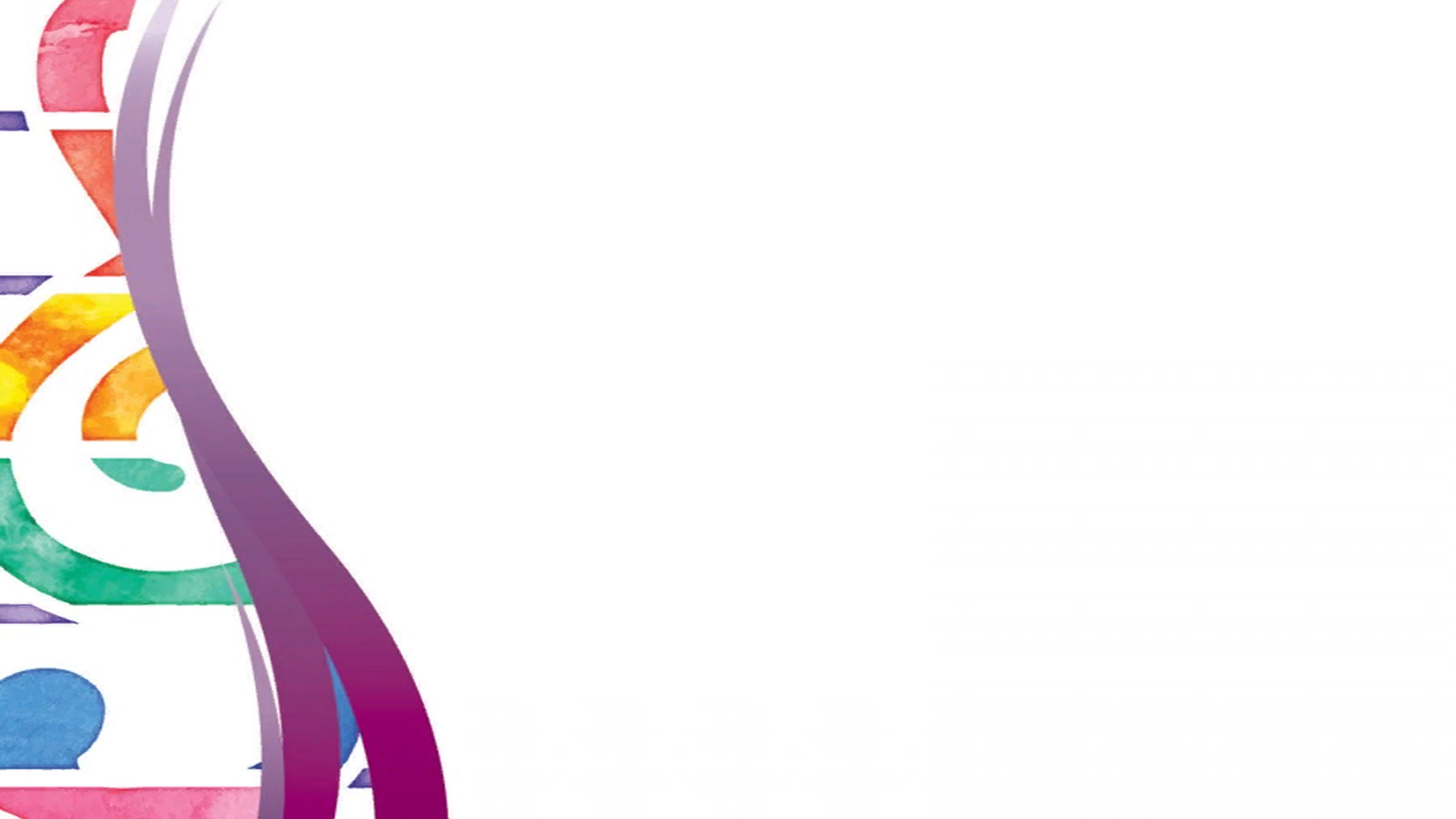 Социально-коммуникативное развитие
В него входят:
центр сюжетно-ролевый игры
центр ОБЖ
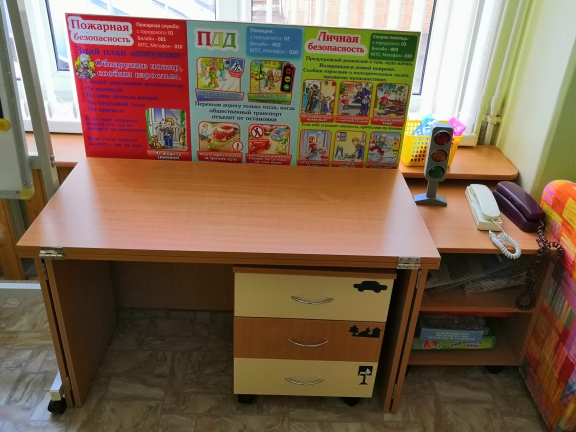 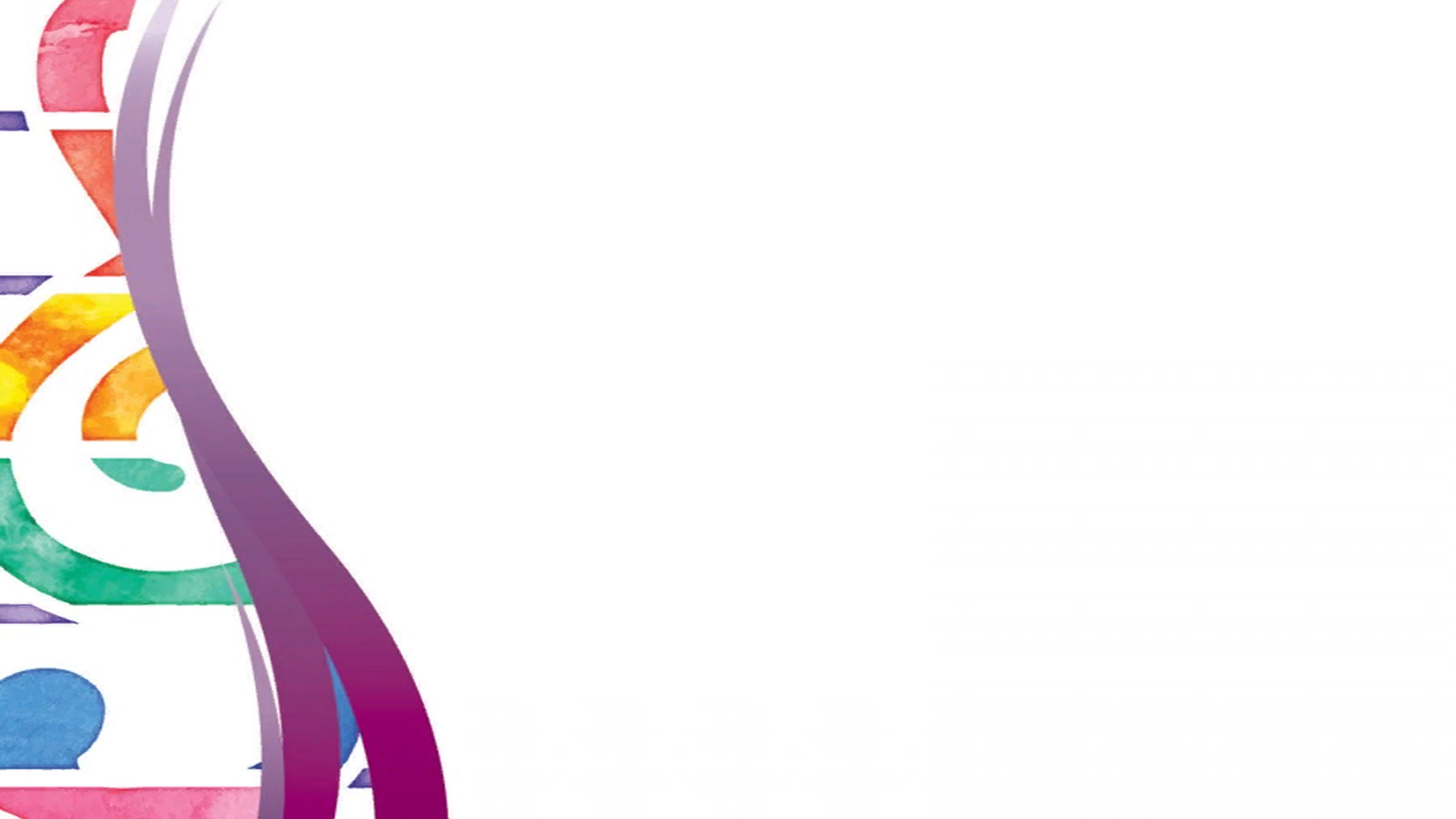 Уголок для родителей
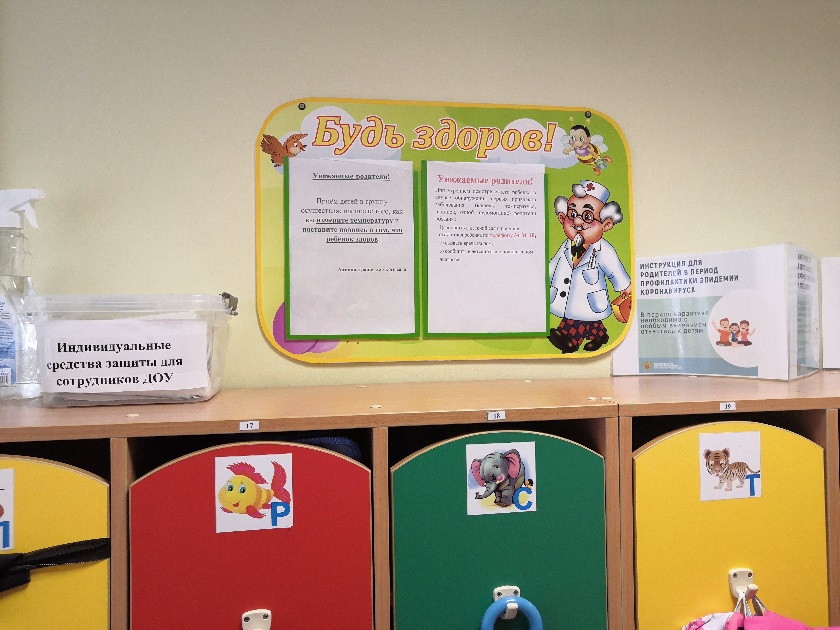 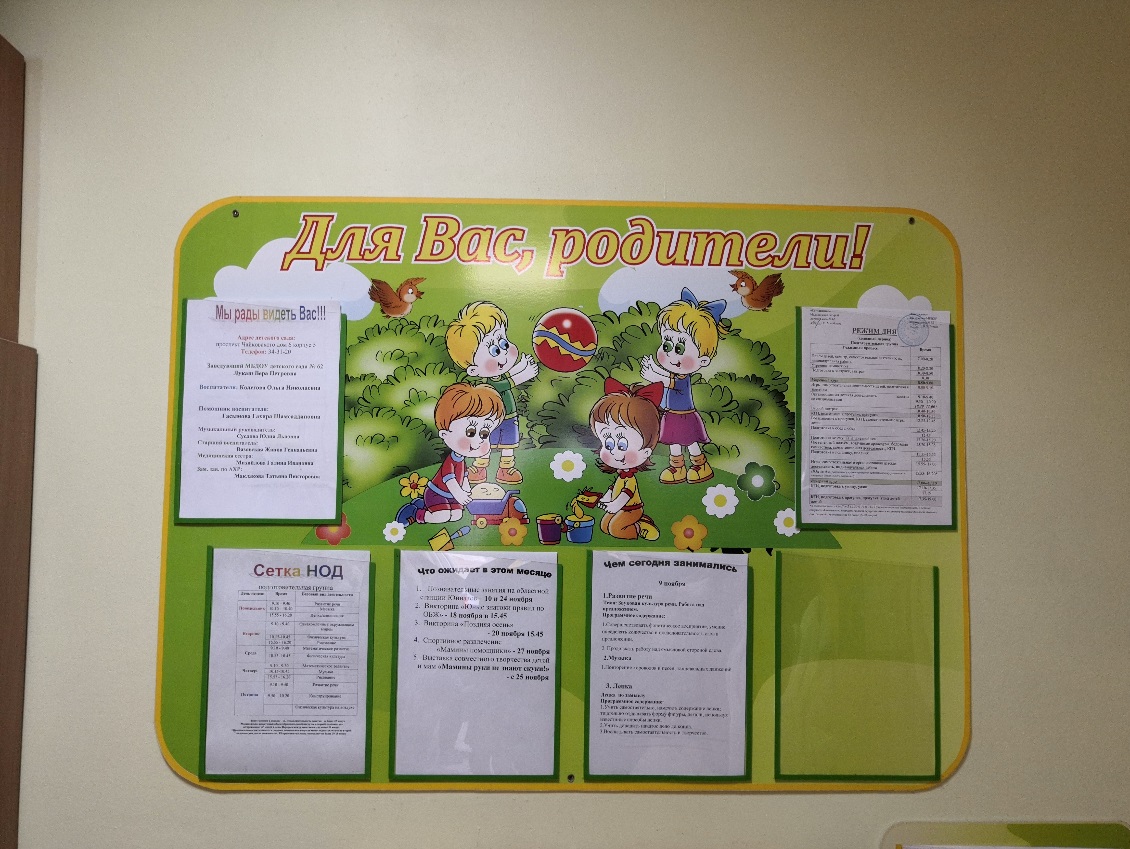 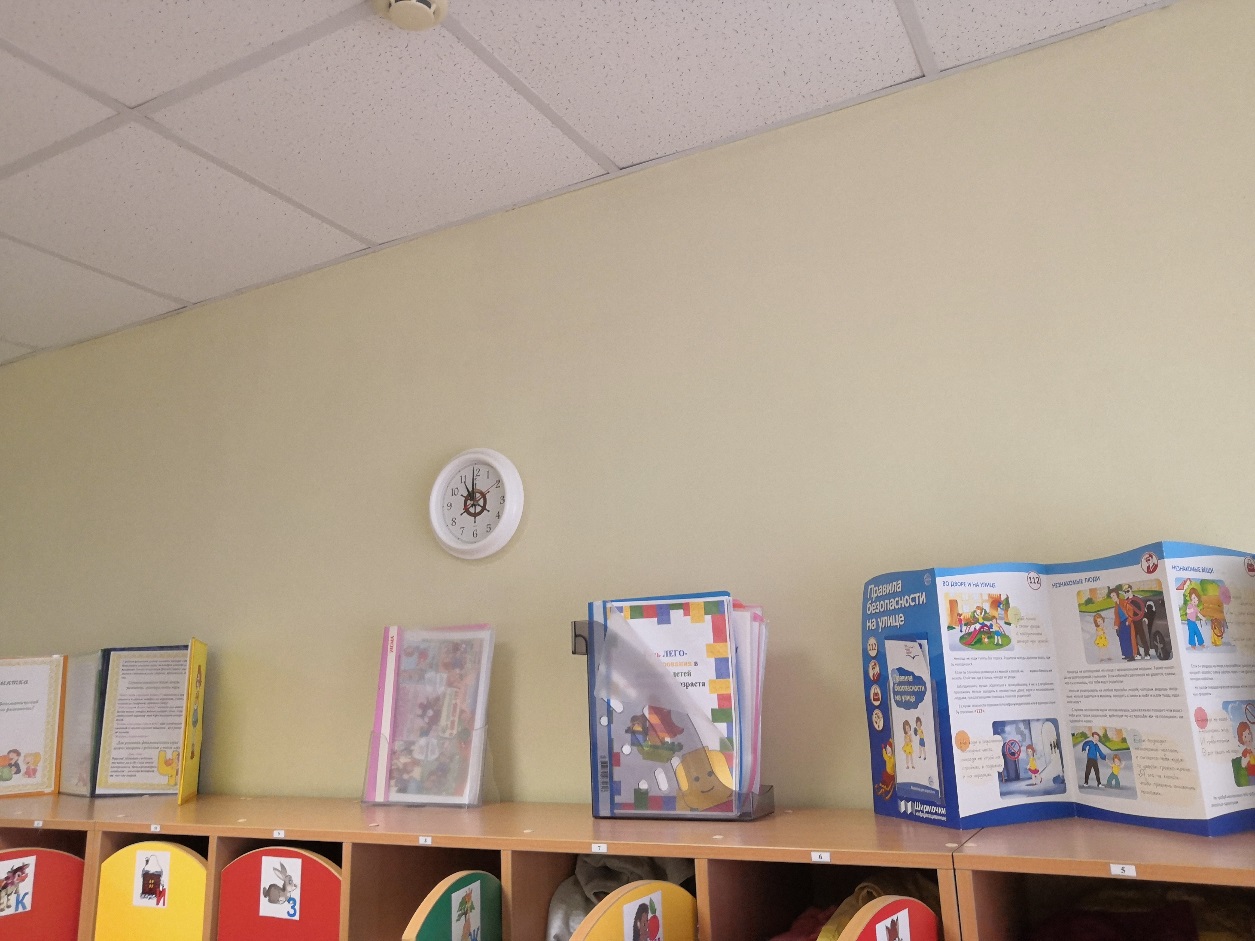